Liquidated Damages
SE-330, Lump Sum Bid Form (2016 Edition)
§ 9. TIME OF CONTRACT PERFORMANCE AND LIQUIDATED DAMAGES 
b) LIQUIDATED DAMAGES 
Bidder further agrees that from the compensation to be paid, the Owner shall retain as Liquidated Damages the amount of $_________ for each Calendar Day the actual construction time required to achieve Substantial Completion exceeds the specified or adjusted time for Substantial Completion as provided in the Contract Documents. This amount is intended by the parties as the predetermined measure of compensation for actual damages, not as a penalty for nonperformance.
OSE Manual (2016 edition)
7.16	WITHHOLDING PAYMENT TO CONTRACTORS
7.16.2	When the Agency has determined to its satisfaction that unsatisfactory job progress has caused or will cause the actual contract time to exceed the specified (or adjusted) contract time, and if the contract includes a provision for assessing actual or liquidated damages, payment shall be withheld from the contractor in amounts necessary to cover the anticipated damages.
OSE Manual (more)
7.16.2 (A) Such amounts to cover damages for late completion are in addition to retainage, the balance for incomplete work and any amounts withheld for other reasons stated in the contract.
OSE Manual (and more)
7.16.2 (B) Actual or Liquidated Damages to be assessed a contractor are NOT to be incorporated into a change order, as they are not changing the value of the contract.  They are only to be listed as a line item deduction from the amount paid on the pay application.
SE-395
Of course we have a form for that.
OSE Manual (OK, one more)
7.18.3	Declarations of Substantial Completion
D. Issuance of the SE-550, Certificate of Substantial Completion, terminates the Agency’s right to impose Liquidated Damages (if any) and establishes the beginning date for the warranty period.
As-Planned
Liquidated Damages
Actual Damages
$500 per day?
$1,000 per day?
lost revenue (e.g., lost rent, income, business, profits) from loss of use 
Injury to business and reputation 
extended cost of Owner’s employees (administration) overhead 
extended Insurance 
interest (construction financing) 
costs or delays suffered by others unable to commence work 
interest (prejudgment, post-judgment) 
lost productivity 
extended A/E costs
Liquidated Damages: How much?
LD provisions are not enforceable if they are found to constitute a penalty.
Liquidated Damages: How much (more)?
Two things:
The actual damages contemplated at the time of the agreement would be uncertain and difficult to determine with exactness
The amount fixed is not out of all proportion to the probable loss
Liquidated Damages: How much (already)?
lost revenue (e.g., lost rent, income, business, profits) from loss of use 
Injury to business and reputation 
extended cost of Owner’s employees (administration) overhead 
extended Insurance 
interest (construction financing) 
costs or delays suffered by others unable to commence work 
interest (prejudgment, post-judgment) 
lost productivity 
extended A/E costs
Three things to prove
The contract work was not substantially completed by the contract completion date (plus any time extensions granted);
The liquidated damages are due under the contract; and
The period measured for assessing the LD's was appropriate.
Three things for the contractor
The delay was not her responsibility
The delay was excusable
The LD provision is unenforceable
Excusable Delay: A201 2007 SCOSE
§ 8.3.1 If the Contractor is delayed at any time in the commencement or progress of the Work by an act or neglect of the Owner or Architect, or of an employee of either, or of a separate contractor employed by the Owner; or by changes ordered in the Work; or by labor disputes, fire, unusual delay in deliveries, unavoidable casualties or other causes beyond the control of the Contractor and any subcontractor at any tier; or by delay authorized by the Owner pending dispute resolution; or by other causes that the Architect determines may justify delay, then to the extent   such delay will prevent the Contractor from achieving Substantial Completion within the Contract Time and  provided the delay (1) is not caused by the fault or negligence of the Contractor or a subcontractor at any tier and (2) is not due to unusual delay in the delivery of supplies, machinery, equipment, or services when such supplies, machinery, equipment, or services were obtainable from other sources in sufficient time for the Contractor to meet the required delivery, the Contract Time shall be extended by Change Order for such reasonable time as the  Architect may determine.
Concurrent Delay
“In the case at hand, there is ample evidence that both Clemson and EllisDon contributed to the overall delay of the Project. Although Clemson did not delay the project to the extent claimed by EllisDon, Clemson nonetheless clearly contributed to the delay. As set forth above, the design changes and lead/asbestos abatement issues added to the scope of the Project, and more likely than not delayed the completion of the Project, even if those issues weren't represented, at the time, as being on the ‘critical path.’ EllisDon wasn't without its own problems and issues: in addition to failing to provide accurate and up to date CPM schedules, EllisDon more likely than not contributed to the delay by its problems with the concrete flooring, and its subcontractors contributed to significant delays to the greenhouse construction. The Panel finds that both parties significantly contributed to the delays, that both parties attempted (sometimes successfully) to mitigate the other parties' cause of delay, that EllisDon misreported and misrepresented the delay, that Clemson occasionally failed to timely address the claims and/or the possibility of delay, and that the post-dispute testimony regarding the schedule analysis and CPM has been used to both support and refute each party's delay.”

Panel Case No. 2005-2(VIII)
Unenforceable Penalty
Has to be pretty gross
Rarely seen in construction contracts
Unlikely that agency would try
Unlikely that OSE would miss it
As-Built
Actual Damages
§ 15.1.6.1 Waiver of Listed Damages
lost revenue (e.g., lost rent, income, business, profits) from loss of use 
Injury to business and reputation 
extended cost of Owner’s employees (administration) overhead 
interest (construction financing) 
costs or delays suffered by others unable to commence work 
interest (prejudgment, post-judgment) 
lost productivity 
extended A/E costs
lost revenue and profit for lost use of the property
losses resulting from injury to business or reputation
additional or escalated overhead and administration expenses
additional financing costs
costs suffered by a third party unable to commence work
any interest, except to the extent allowed by Section 13.6 (Interest)
costs resulting from lost productivity or efficiency.
As-Built
Actual Damages
§ 15.1.6.1 Waiver of Listed Damages
lost revenue (e.g., lost rent, income, business, profits) from loss of use 
Injury to business and reputation 
extended cost of Owner’s employees (administration) overhead 
interest (construction financing) 
costs or delays suffered by others unable to commence work 
interest (prejudgment, post-judgment) 
lost productivity 
extended A/E costs
lost revenue and profit for lost use of the property
losses resulting from injury to business or reputation
additional or escalated overhead and administration expenses
additional financing costs
costs suffered by a third party unable to commence work
any interest, except to the extent allowed by Section 13.6 (Interest)
costs resulting from lost productivity or efficiency.
Oops.
Miscellany
What Hank Wall said
Don’t be a *%$#@
Don’t be penny wise
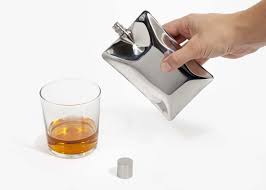